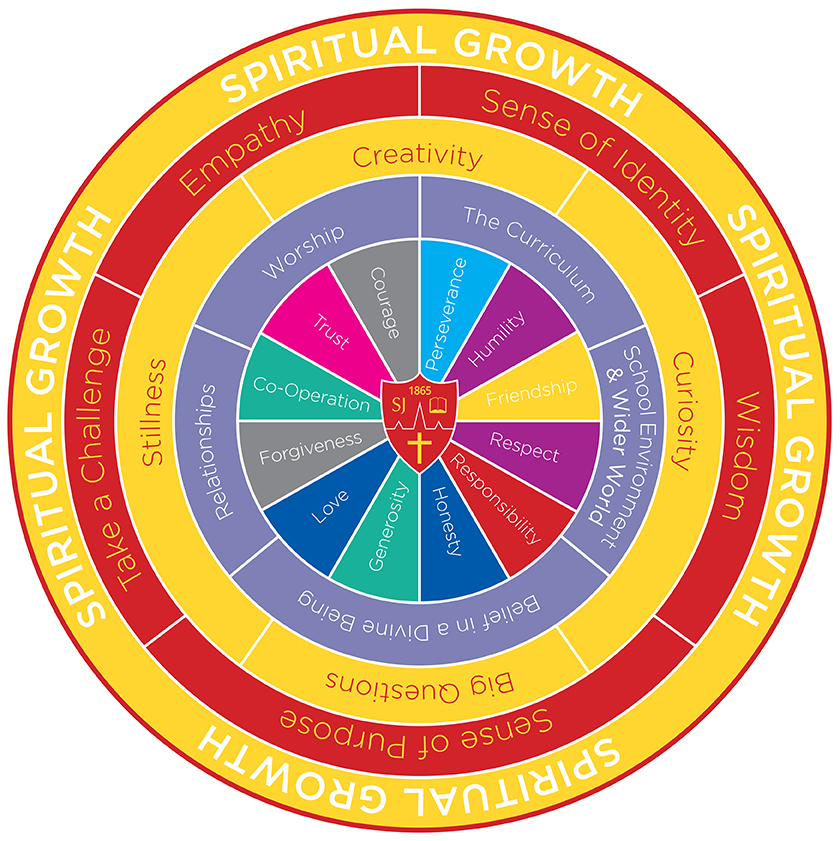 Theme Intent:
Behind the value of Humility, our topic turns to Ancient Maya understanding its importance and influence throughout the decades.
We will use other subjects to develop our understanding of the world around us and appreciating what everyone and everything has to offer.
Rules, Rights and Responsibilities will be spoken about, alongside caring for the environment and living in the wider world; children will sensitively be challenged to reflect on their actions, thoughts and emotions, and how they contribute positively to the world around them – Growing and Inspiring for Fullness of Life.

Oracy Focus:
Linguistic: To be comfortable using idiom and expressions.
Physical: To project voice to a larger audience.